Знамя Победы
Подготовила: учитель нач.классов Каралиева э.р
Знамя  Победы
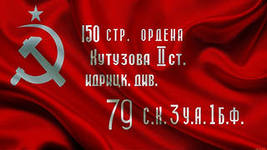 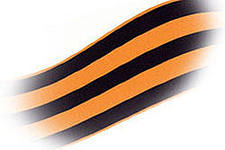 Великая Отечественная война была самой тяжелой и самой жестокой из всех войн, когда-либо пережитых нашей Родиной. Весь народ поднялся на защиту Родины. Страна превратилась в огромный боевой лагерь, охваченный единым порывом – разбить врага, изгнать его с нашей земли.
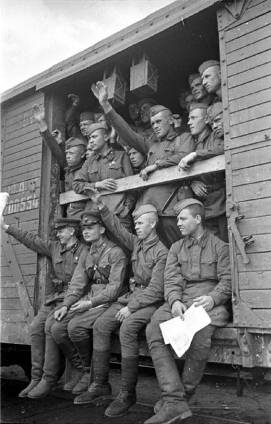 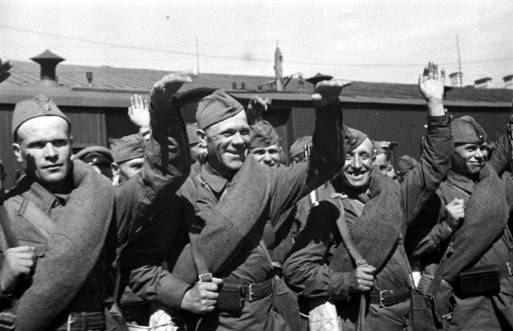 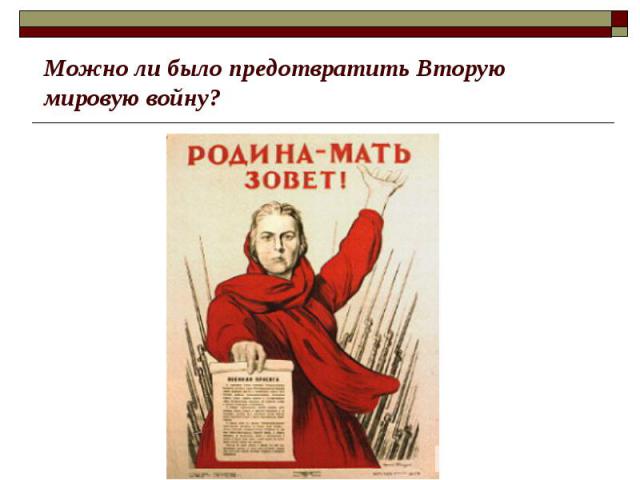 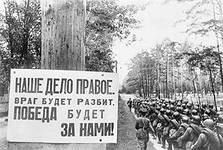 Война принесла народу огромные жертвы и разрушения. 
По приблизительным оценкам, война унесла 27 миллионов человеческих жизней.
Завершающая операция – овладение Берлином началась 16 апреля 1945 г. С тяжелыми боями 20 апреля советские войска вышли на окраины Берлина. А 24 апреля начался штурм столицы. 29 апреля советские войска прорвались к рейхстагу.
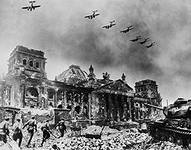 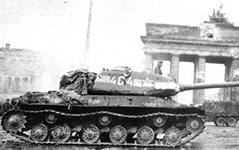 Штабные работники 1-го Белорусского фронта маршала Г.К.Жукова  в 3-й ударной армии, шедшей на Берлин, заранее изготовили сразу девять Знамен Победы - по количеству дивизий армии, рвущихся к рейхстагу.
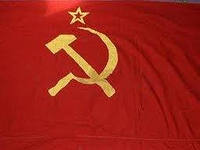 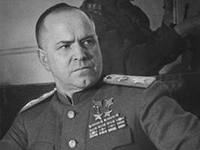 Г.К. Жуков
Знамя Победы – штурмовой флаг 150-й ордена Кутузова II степени Идрицкой стрелковой дивизии, водруженный 1 мая 1945 г. на здании рейхстага. 
В ходе штурма над рейхстагом было водружено несколько красных знамен военнослужащими из разных подразделений, но Знаменем Победы считается знамя, укрепленное Михаилом Егоровым и Мелитоном Кантария.
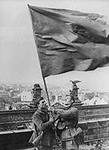 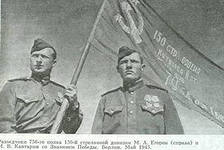 (Снимок сделан фотохудожником Евгением Халдеем 2 мая 1945 г).
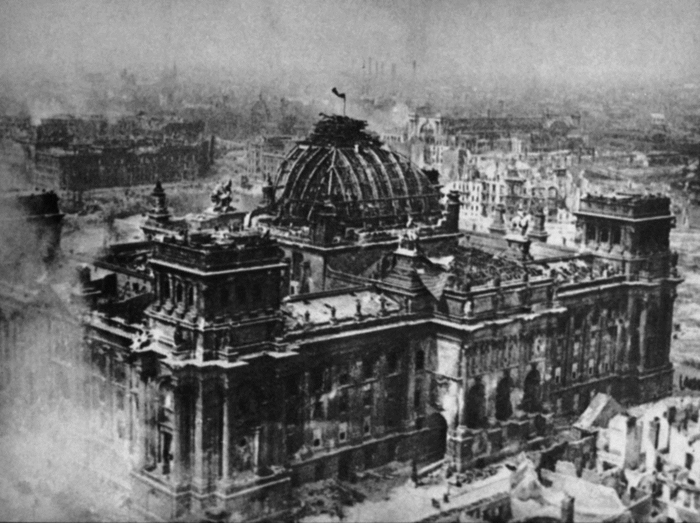 По внешнему виду Знамя Победы — это изготовленный в военно-полевых условиях импровизированный Государственный флаг СССР, представляющий собой прикреплённое к древку однослойное прямоугольное красное полотнище размером 82 см на 188 см, на лицевой стороне которого вверху у древка изображены серебряные пятиконечная звезда, серп и молот, на остальной части полотнища добавлена надпись белыми буквами в четыре строки: «150 стр. ордена Кутузова II ст. идрицк. див. 79 C.К. 3 У. А. 1 Б. Ф.» (150-я стрелковая ордена Кутузова II степени идрицкая дивизия 79-го стрелкового корпуса 3-й ударной армии 1-го Белорусского фронта), на обратной стороне полотнища в нижнем углу у древка — надпись «№ 5».
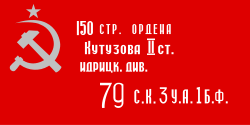 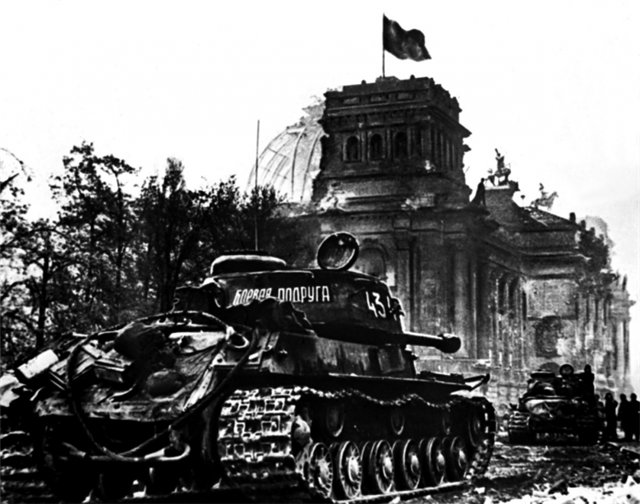 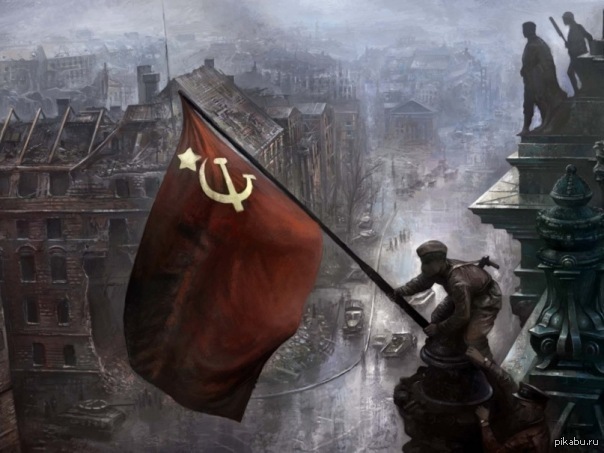 Знамя – символ объединения. 
Знамя - символом воинской чести. 

Водружение знамени на главном здании столицы Германии означало полную и окончательную Победу над гитлеровским фашизмом.
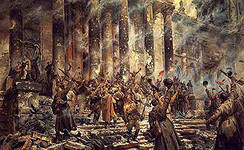 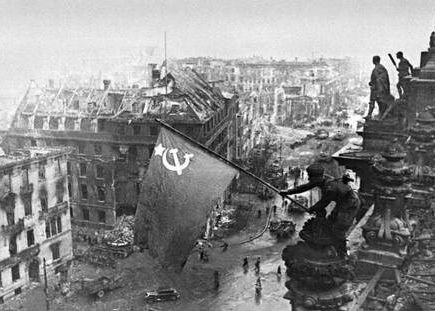 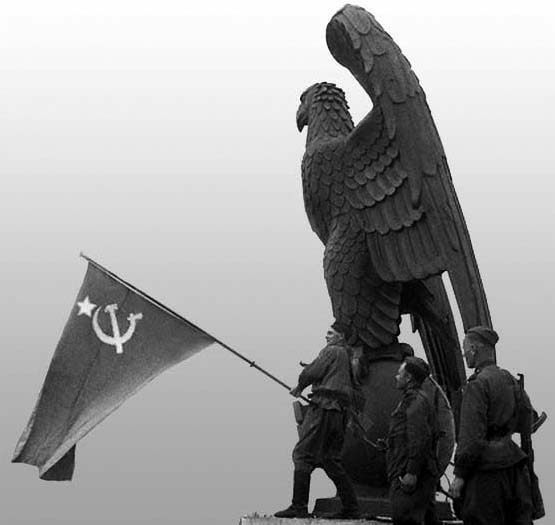 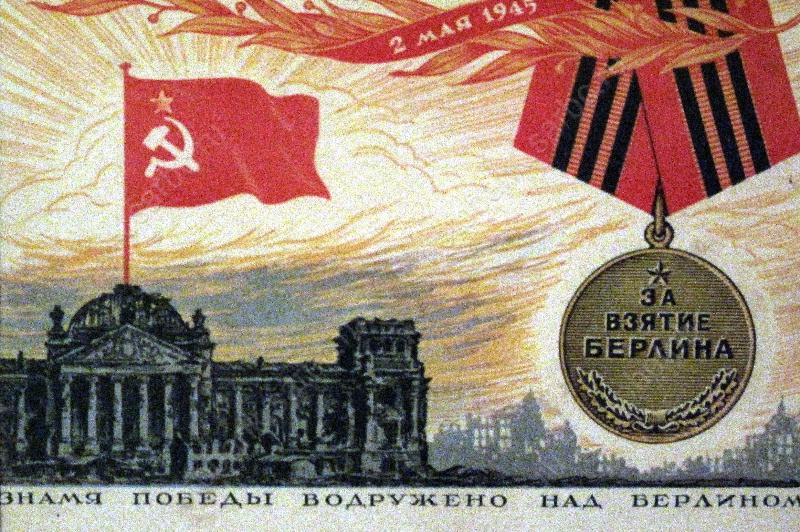 Возвращение Знамени Победы
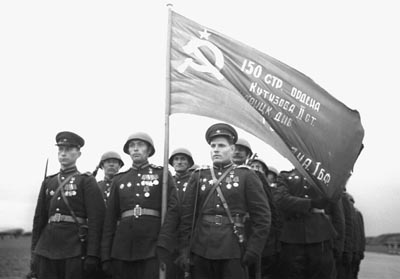 Встреча Знамени Победы на аэродроме в Москве
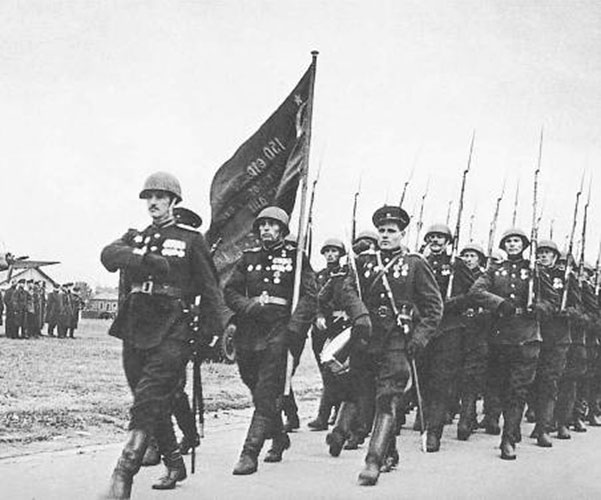 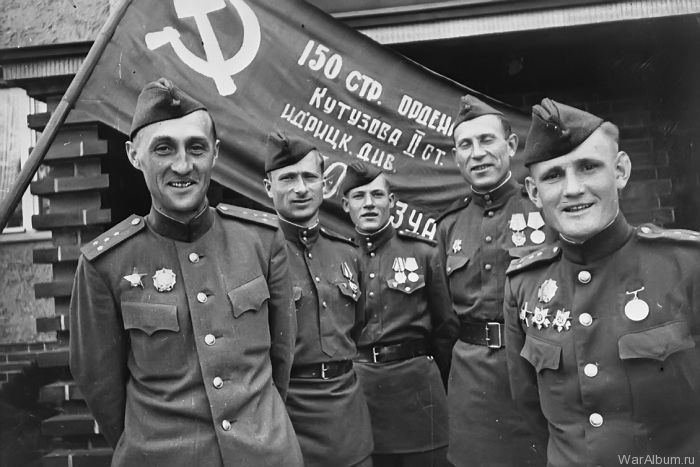 участники штурма Рейхстага, провожавшие флаг в Москву с берлинского аэродрома Темпельгоф 20 июня 1945 года (слева направо):
капитан К.Я. Самсонов, младший сержант М.В. Кантария, сержант М.А. Егоров, старший сержант М.Я. Соянов, капитан С.А. Неустроев
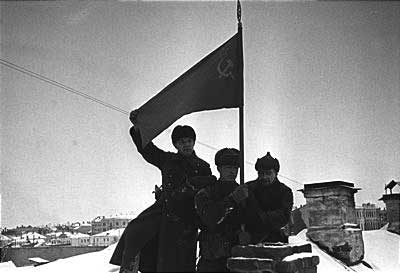 В апреле 1996 г. был принят президентский указ 
«О знамени Победы», устанавливающий, что наряду с государственным флагом России в дни государственных праздников, при проведении воинских ритуалов и массовых мероприятий, связанных с боевыми победами российского народа, используется также Знамя Победы, водруженное над рейхстагом Берлина в 1945 г. в знак победоносного окончания Великой Отечественной войны. В июне 1945 г. это знамя участвовало в параде Победы на Красной площади.
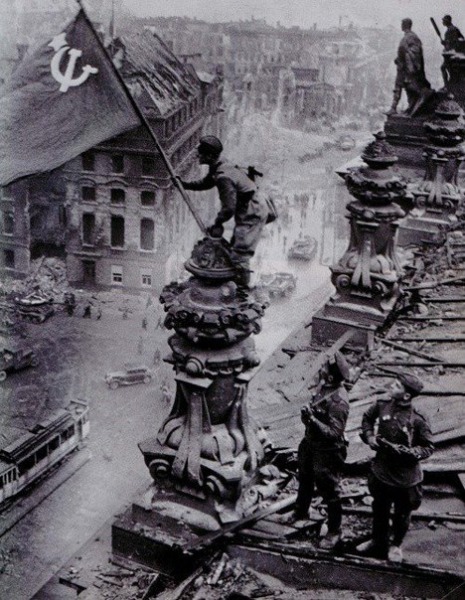 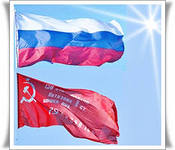 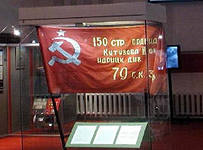 В настоящее время Знамя Победы является экспонатом в Центральном музее Вооружённых сил. Оно было помещено в этот музей по распоряжению Главного политуправления Советской Армии от 10 июля 1945 года.
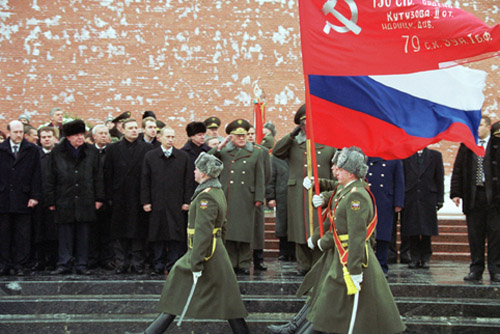 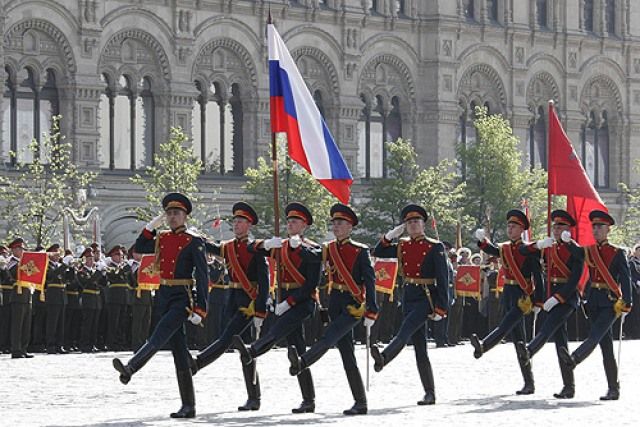 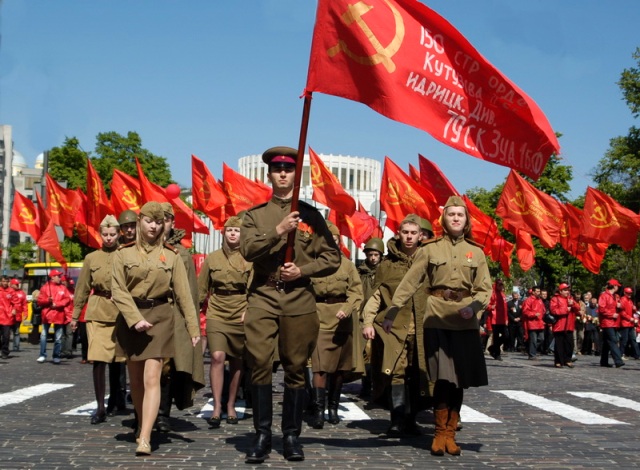